COMP 1100Data Modeling & Management
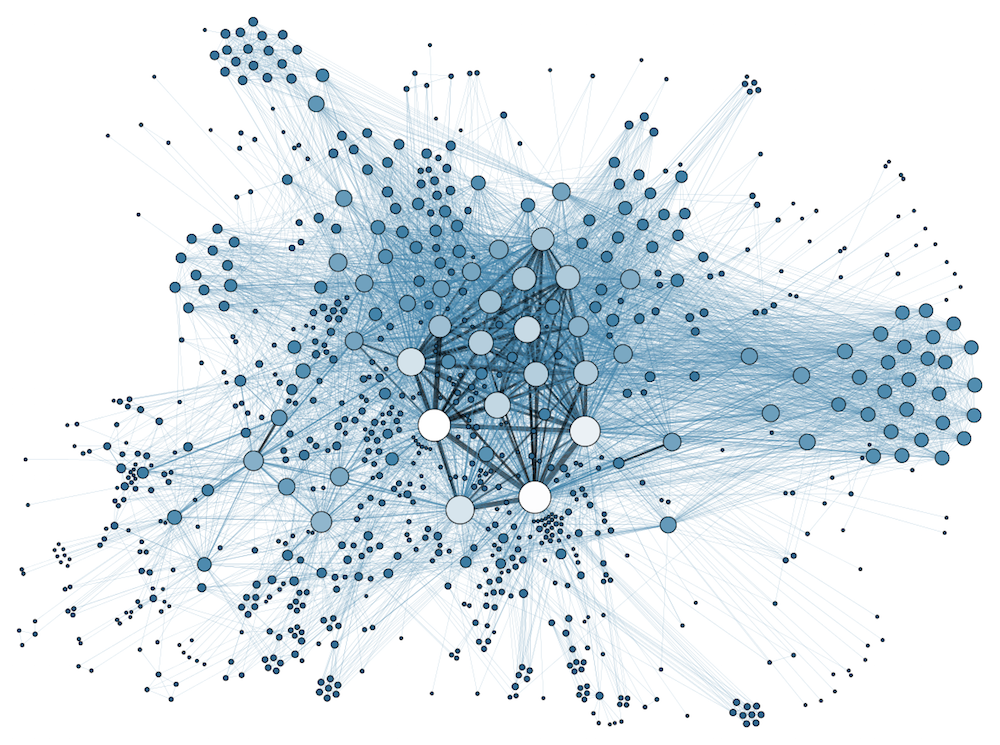 David J Stucki
Otterbein University
[Speaker Notes: Bring Wirth & playing cards]
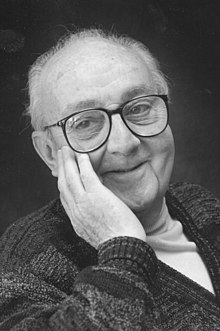 George E. P. Box
All models are wrong but some are useful
Now it would be very remarkable if any system existing in the real world could be exactly represented by any simple model. However, cunningly chosen parsimonious models often do provide remarkably useful approximations. ... For such a model there is no need to ask the question "Is the model true?". If "truth" is to be the "whole truth" the answer must be "No". The only question of interest is "Is the model illuminating and useful?" (1978)
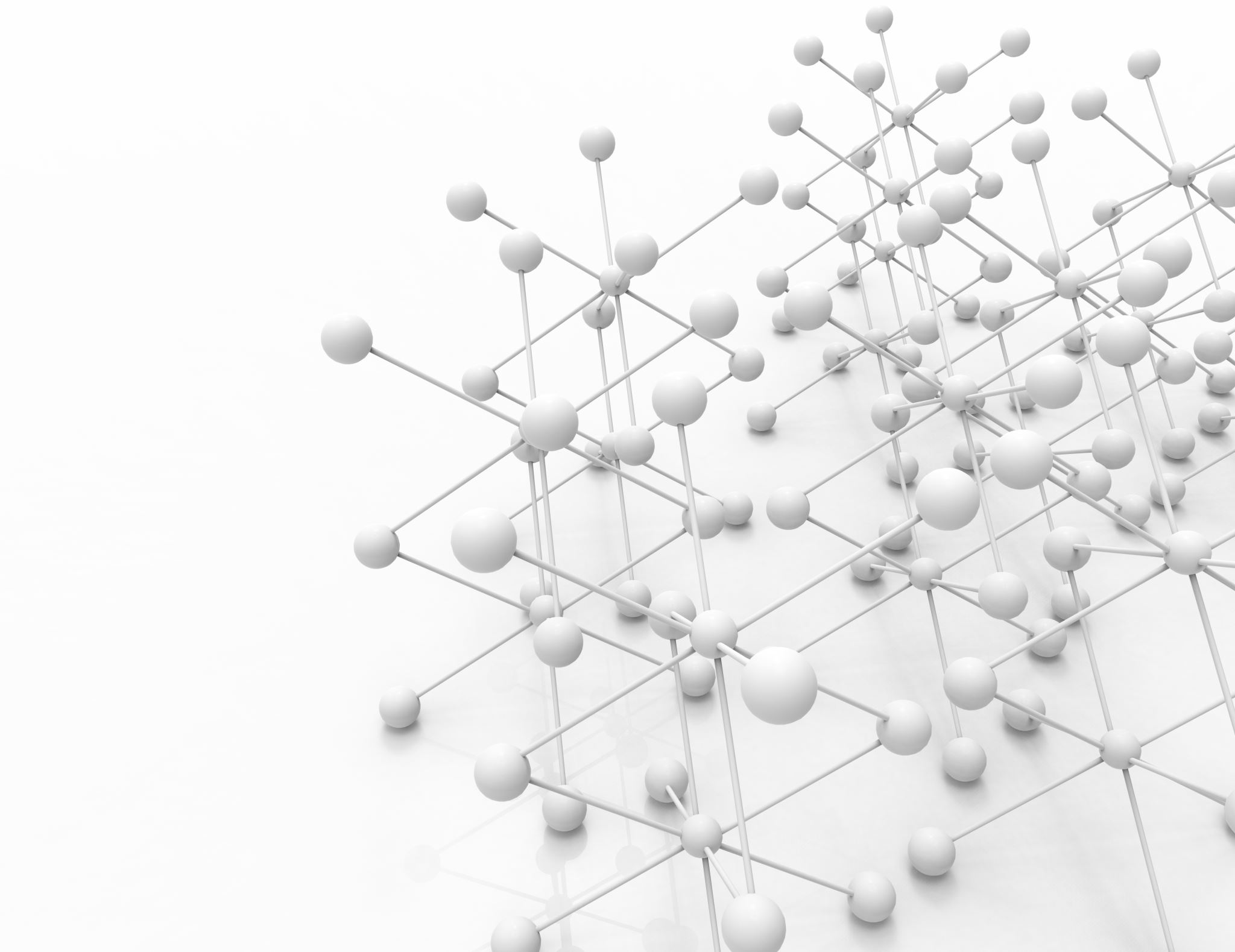 Introductions
Please share:
What is your name, major, and year?
Why are you taking this course?
What is data modeling?
Name a non-academic interest of yours
Course Information
Syllabus
Course Web Site

Academic Demographics

First Assignment
Read Hoberman "Read me first!" & chapters 1-2 (pp. 5-26)
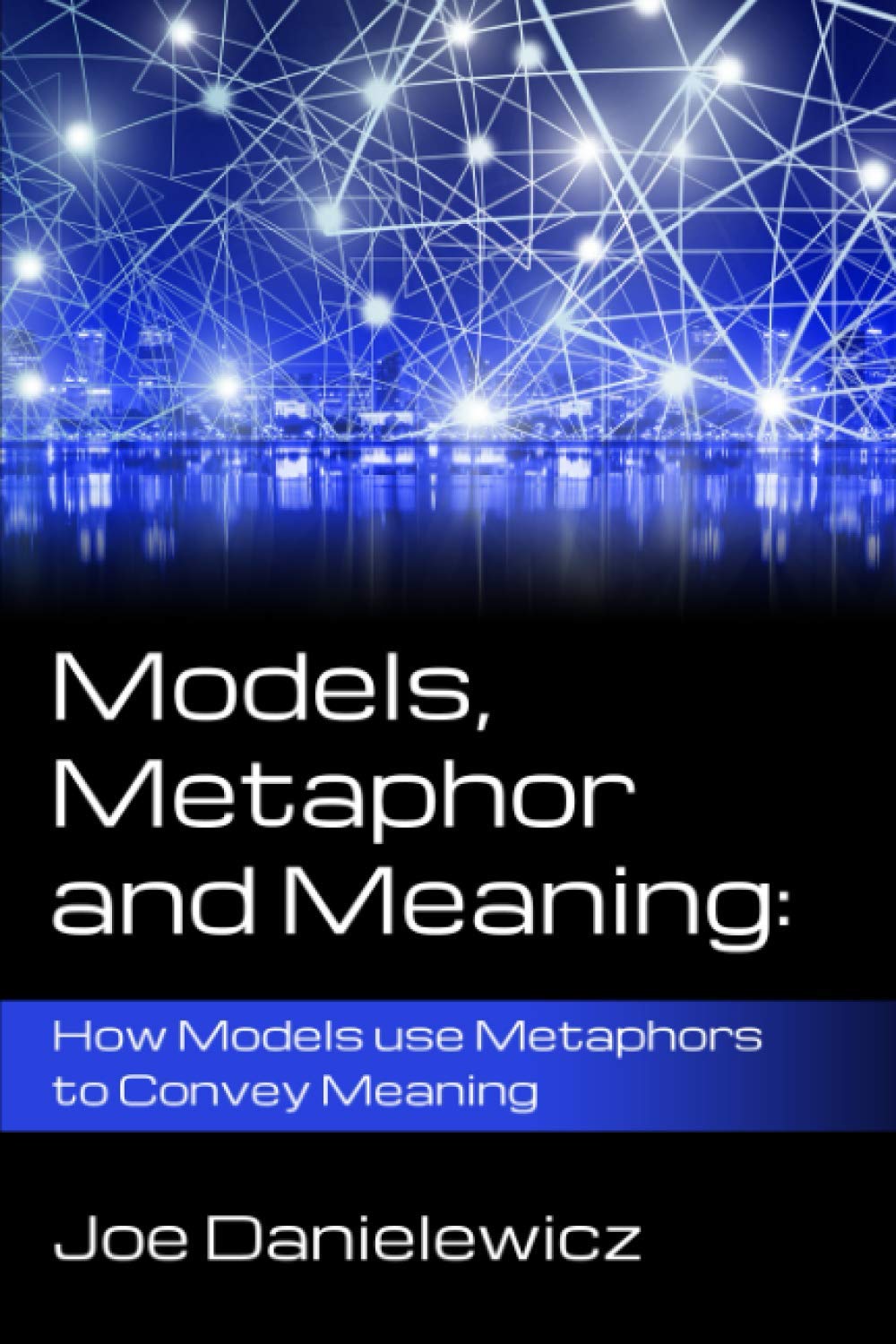 Data Modeling Story Time









Discussion?
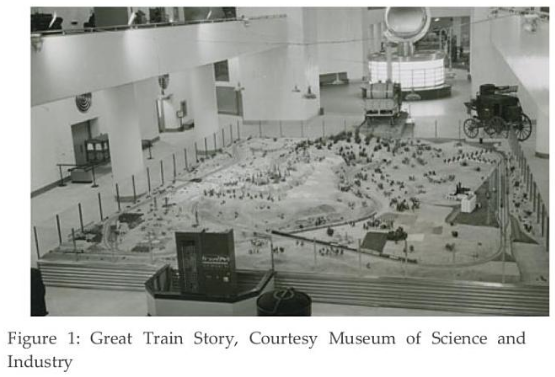 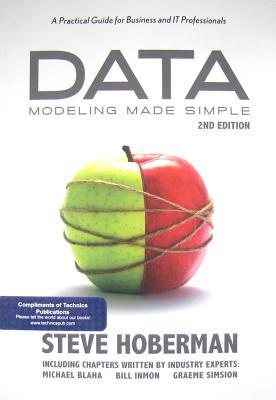 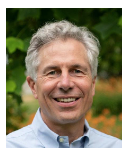 Foreword by 
Wayne W. Eckerson



Wayne Eckerson, a globally-known author, speaker, and consultant, formed Eckerson Group to help organizations get more value from their data. His goal was to provide organizations with expert guidance during every stage of their data and analytics journey.
Data Modeling
Why?
What did the museum story or the textbook preface suggest?
Automation!

What is a model?
Descriptively?
Examples?
Data Modeling
How does a model work (i.e., what function does it perform)?
Communication (symbolic)
Simplification & Focus (abstraction)

What is the difference between data and model?
Data is a sampling of the world
Model captures the structure of the world
Data Modeling: A Structure!
Types: the entries in a data model aren't values, but abstract descriptions of possible values
Make and model of vehicle rather than Ford Escape or Nissan Rogue
Interactions: how do different data elements interact or have dependencies between them?
What is wrong with Ford Rogue?
How do steering wheels and automobiles relate to each other? Spark plugs & tires? SUVs & Automobiles?
Concise Communication: a diagram can be a powerful communicator
"A picture is worth _________________"
Abstraction & Visualization are the key ingredients
Next Time...
Diving Deeper into Data Modeling...